Välkommen!
Föräldramöte Selånger Bandy F11-16
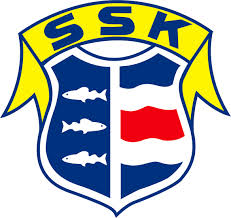 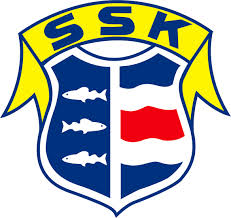 Agenda

Föreningen & Bandy

Ledare

Träningar

Föräldraengagemang

Matcher
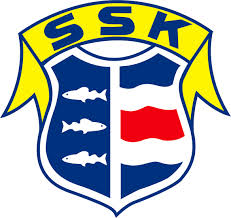 Bandy – världens snabbaste lagsport
1924 – Friade 100 år
Hall diskussioner

Dambandyn
Haik & Selånger
Bandyallsvenskan Norra (24/25)
F17 (f 08) Selånger / Hammarby
F15 Seriespel (f 10)

Tjejbandy
Umeå (5)
Ljusdal (5 + 7?)
Söråker (5)
Sandviken (massor av lag)
Haik (5? + 7)
Uppsala / Rättvik
Bollnäs / Söderhamn / Edsbyn ?
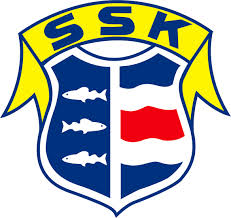 Ledare


Joakim Hedberg

Erik Dahlgren

Björn Wanqvist

Po Sölvestål

Erik Geijer
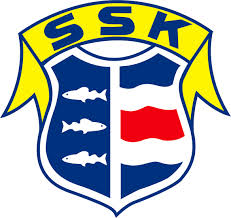 Träningar
Tisdag och torsdag 17:30 – 18:30/18:45
Föräldramatch sista torsdagen innan sportlovet
Köldgräns minus 15 grader
Julledigt?

Material
Hjälm med galler
Halsskydd
Benskydd
Armbåg & handskar (bra att ha)
Slipa skridskor
Tröjor (beställs denna vecka)
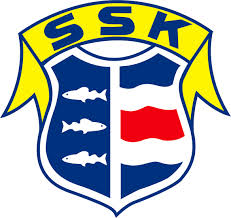 Föräldraengagemang

Representant ungdomskommittén & styrelsen
Helene

Slipare 
Behöver några till som kan lära sig
Kurs (ca 1h) – återkommer om datum
Sammandrag Gärde 
Alla kommer behövas

Arbetspass på Selånger marknad i augusti 2025
A-lagsuppdrag och skridskokul
Varuautomat på Miun (Nov 2024)

Träningsavgift – 1100 kr (2023/24) 
Medlemsavgift 
100kr/barn 300kr/vuxen & 500kr/familj

Selånger andelslotteri (frivilligt men viktigt)
100kr/andel per månad (1/300 jmf 1/50t)
12tkr/månad juni/dec 30tkr
Fika-ansvarig tisdagar
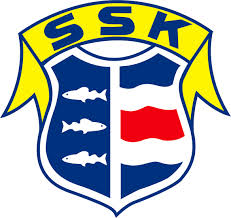 Fika ansvariga
2-nov Eira19-nov Nora26-nov Cecilia03-dec Ingrid10-dec Majken17-dec Julia07-jan Ellen14-jan Martine21-jan Lova28-jan Emmie04-feb Freyja11-feb Saga18-feb Rut25-feb Sofia
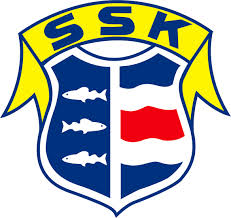 Matcher
7-manna, 5-manna

Sammandrag
Östersund 14:e nov
Söråker 30:e nov
Ljusdal 15:e dec
Sandviken 11:e jan
Rättvik 25:e jan (?)
Haik feb
Selånger feb
Uppsala 16:e feb (?)
Ljusdal 1 el 2:a mars

Träningsmatcher/träning HAIK
Måndagar kl. 19:15-
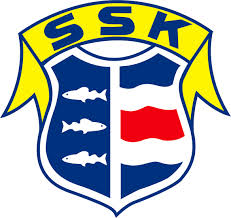 The more the merrier
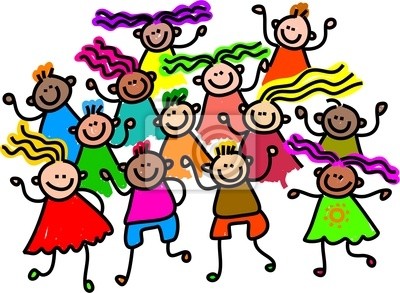